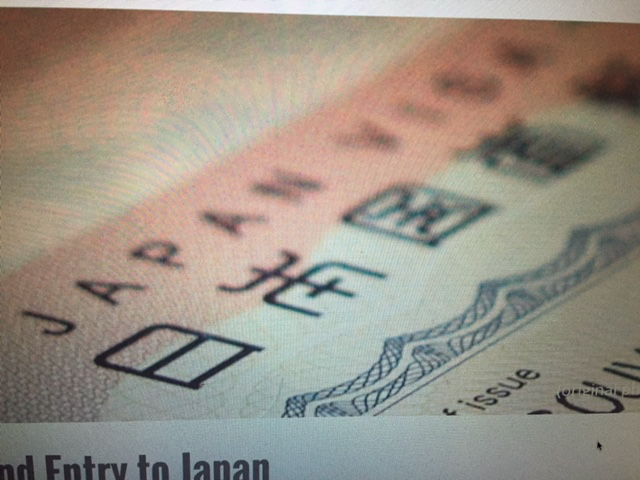 Vos relations avec l’administration japonaise
Avec Evelyne Inuzuka et Thierry Consigny
Lundi 14 novembre 2016
de 19h00 à 20h30
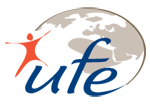 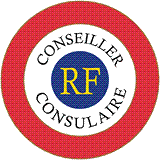 Agenda
Pourquoi cette conférence?

Immigration
Questions & réponses
Assurance maladie
Questions & réponses
Caisses de retraite
Questions & réponses
Tribunal des familles
Questions & réponses
My Number
Questions & réponses
Discussion générale
Immigration
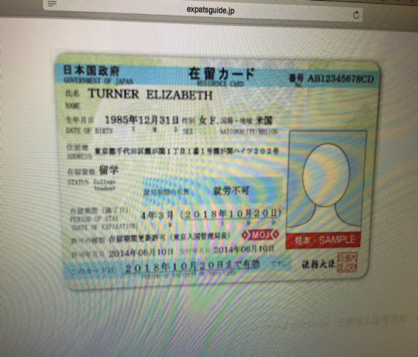 Généralités
Problèmes les plus fréquents
Prolongation, modification statut
Reentry permit
Certificate of Eligibility
Skilled labour, HSP, investisseur
Ce qu’il faut savoir
Questions & Réponses
Assurance maladie
Généralités
Problèmes les plus fréquents
Coût
Voyages en France
Pensionnés
Ce qu’il faut savoir
Accouchement
Visite médicale
Questions & Réponses
Caisses de retraite
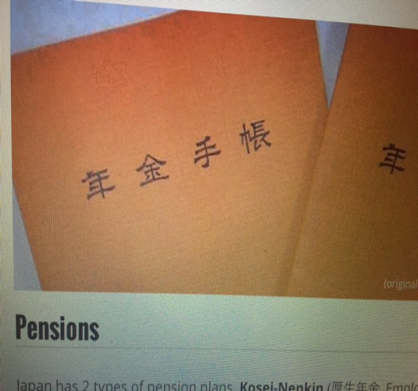 Généralités
Problèmes les plus fréquents
Oubli
CFE
Premium
Ce qu’il faut savoir
Accord France-Japon
Liquidation
Questions & Réponses
My Number
Généralités
Problèmes les plus fréquent
Carte
Bug
Ce qu’il faut savoir
Utilisation
Croisement des fichiers
Questions & Réponses
Tribunal des familles
Généralités
Problèmes les plus fréquents
Ce qu’il faut savoir
Questions & Réponses
Discussion générale
Merci pour votre attention !info@conseillersconsulaires.jp
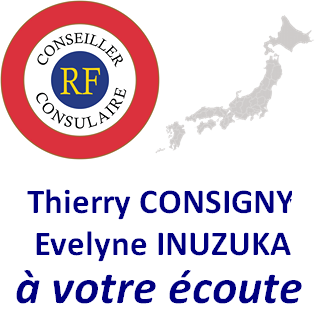